School Prospectus
Darran Park Primary School
Learning, Enjoying and Achieving Together
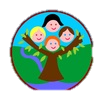 Darran Park Primary School is an Authority maintained school. 

School Address: Darran Park Primary School, 
Brook Street, 
Ferndale, 
CF43 4LE. 
Tel: 01443 730450

Headteacher: Mr Christian Coole 

Email: admin@darranparkprimary.rctcbc.cymru

Website: www.darranparkprimary.com

Chair of Governors: Mr Roy Maddox 




Introduction – School Context

Darran Park Primary School is in Ferndale in the Rhondda Cynon Taff local authority. The school caters for pupils from three to eleven years of age. The school has 320 pupils taught in 11 mainstream classes.  There is also a local authority Assessment and Observation Class for up to eight nursery pupils. 

The school was last inspected in September 2017. 


This information is correct and up-to date at the time of printing,
This document has been amended and conforms to National Assembly for
Wales Circular 14/01 'School Prospectus – Guidance for Headteacher
Teachers and Governing Bodies
Learning, Enjoying and Achieving Together
Headteacher's Welcome


Dear Parents/Carers, 

“Welcome to Darran Park  Primary School - Croeso i Ysgol Gynradd Darran Park” 

On behalf of the Governing Body and Staff, I am delighted to welcome you and your child to our school. We hope that your child will be very happy during their time here. 

Our school values all its children and we strive to provide a broad and balanced curriculum filled with exciting activities and opportunities. All members of staff wish to help the children in our care become ethically informed citizens, healthy confident individuals, ambitious capable learners and enterprising creative contributors. We aim for every child to reach their full potential. 

We hope the information will prove helpful and answer any questions you have about our school. We fully recognise the importance of a good relationship between home and school. Please do not hesitate to contact us if you have any queries, questions or concerns. I look forward to working with you and your child and trust your time with us will be happy. And successful. 

Cofion Cynnes – Kind Regards 

Mr C Coole
Head Teacher
Learning, Enjoying and Achieving Together
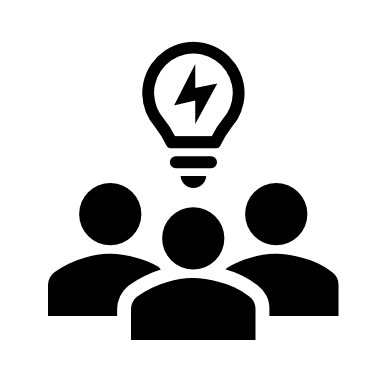 Our Vision and the Four Purposes
All stakeholders were involved in creating the vision for the pupils of Darran Park Primary School. What do we aspire to be?

The Four purposes are at the heart of our vision.


At Darran Park Primary School our vision is to develop ambitious, capable learners who are ready to learn throughout their lives. We strive to create a safe, secure and stimulating environment that promotes curiosity and nurtures the development of growing minds; where all pupils are happy and enjoy learning.

We nurture ethical informed citizens who are ready to be citizens of Wales and the world. We will foster a strong sense of community and belonging where children develop mutual respect for themselves, each other and the environment.

We will support our learners to be enterprising confident individuals and strive to provide all learners with the tools and strategies to succeed in work and life.  Everyone will be encouraged to try their best and achieve their own personal full potential.  High quality learning experiences will be provided for all children, and we will celebrate successes, innovation, and aspiration.
At Darran Park Primary School our vision is to nurture healthy confident individuals who are ready to lead fulfilling lives as valued members of society.  Through providing high quality learning experiences, our school family will ensure learners develop a positive attitude to learning and never give up if they find something difficult or challenging. This will ensure each member of the Darran Park family  can develop an individual and flourish as 21st century learners.
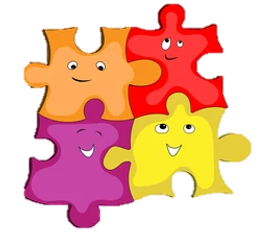 healthy
ambitious
creative
ethical
Learning, Enjoying and Achieving Together
School Motto – “Learning, Enjoying and Achieving Together.”​

Our Values

We value children’s uniqueness, we listen to the views of individual children and promote
respect for the needs and rights of others as part of a diverse society.

We value the spiritual, moral and social development of each person, as well as their
intellectual and physical growth.

We value the rights enjoyed by every person in our society. We respect the rights and
individuality of every child and treat everyone with fairness and honesty. We want to enable
everyone to achieve their potential and provide equal opportunities for all our pupils.

We value our environment and help our learners to understand the importance of
sustainability and taking care of the planet, not only for ourselves but for future generations.

We promote inclusion, cooperation and understanding among all members of our
community.

We value the importance of each person in our community, and we organise our curriculum to
ensure pupils are knowledgeable about their culture, community, society and the world, now
and in the past.
Our Aims

Enable children to become confident, aspirational, independent learners.

Promote positive attitude towards learning, so that children enjoy coming 
to school and acquire a solid basis for lifelong learning.

Develop opportunities for all learners and to celebrate the uniqueness of every child.

Foster high self-esteem, help children build positive relationships and to live and work
cooperatively with others.

Empower children to take responsibility for their own learning without being afraid of failure.

Engage and support parents and families to become partners in their children’s education
and the school community.

Children develop mutual respect for themselves, others, the community, and their environment.

Help children develop into digitally competent, positive, global citizens ready to flourish in the
21st century.

Create a safe and secure environment for children to learn and flourish.
Learning, Enjoying and Achieving Together
Our Curriculum
We will provide a curriculum that is unique to our school and one that provides aspiration to every pupil, putting pupils at the heart of everything we do, providing them with a voice and valuing them as individuals. Through engaging, meaningful, authentic learning opportunities pupils experience a thematic inquiry approach to learning that helps them to make connections and learn through memorable experiences that are inclusive for all.
Our ASPIRE Curriculum – Statements of What Matters and Areas of Learning and Experience

Our 'Aspire' curriculum will provide rich opportunities and authentic learning experiences to develop the key concepts, knowledge and skills as described in the statements of what matters and in line with the Statements of What Matters Code.

Our curriculum will provide learning experiences through the 6 AoLEs of:
• Languages, Literacy and Communication
• Expressive Arts
• Science and Technology
• Humanities
• Maths and Numeracy
• Health and Wellbeing

We will provide pupils with broad and balanced whole school 
themes that focus on developing deep learning in a particular 
AoLE using concepts to make meaningful connections between 
them in an engaging and challenging way. 

Themes will provide opportunities for cross cutting themes to be
incorporated throughout allowing learners to consider local and 
global issues; develop an understanding of Relationships and Sexuality 
Education, learn about Human Rights Education and Diversity and 
learn about Careers and work-related experiences.

Children who learn in this way will be actively involved in the 
learning process and will  inspire our curriculum through pupil voice.
Whole School Themes
Learning, Enjoying and Achieving Together
THE GOVERNORS

Chair: Mr Roy Maddox

What are Governors?

Governors are like a board of directors, and they make decisions about how the school is run.

They meet at least once a term at school.

Governors are appointed to help …
1. decide what is taught;
2. set standards of behaviour;
3. interview and select staff;
4. decide how the school budget is spent.

Governors work together. They cannot act individually.

School Governors are parents, teachers at the school, local council representatives, community representatives.

Parent Governors have a child in the school, are elected by parents at the school, serve as do other 
governors for four years.

Why are Parents on the Governing Body?
Parents bring the views of parents to the Governing Body, but they speak and act as individuals.
They do not vote for all parents in general.
They have equal status in the work of the Governing Body and have voting rights.

OUR CURRENT GOVERNORS

Chair of governors: Roy Maddox

Vice Chair of governors: Denise Gibbins

Parent Governors: 
David Jones
Natalie Evans
Danielle Evans
Jess Phillips

Teacher Governor: Claire Jones

Non –Teaching Governor: Julie Richards

L.A. Governors: Roy Maddox
Phillip Barnes
John Asquith

Community Governors: Denise Gibbins
Cathrine Silver


The headteacher is also a Governor
Learning, Enjoying and Achieving Together
ADDITIONAL LEARNING NEEDS 

There are many pupils who will have an additional learning need during his/her time at school. There are pupils who may just need a little extra help in the classroom to catch up with their peers, and there are those with more complex and multiple needs who need substantial additional support from the school,  L.E.A. and external support agencies. 

We try to identify those pupils who may need additional support as early as possible. Mrs Fry has the responsibility for Inclusion and works with staff, parents and agencies to ensure children's  needs are being met. 

If a child has been identified as having additional needs, provision will be made for him/her through a support plan, individual education plan/individual behaviour plan/personal education plan. These plans will consist of targets and activities to help him/her in the areas in which difficulties are experienced. You as a parent will be involved in the drawing up of this plan and will be kept informed of your child’s progress through twice yearly review meetings, which will involve your child, yourself and the teacher. 

The child will generally work through the programme with his own teacher in his own class. The school is well resourced in materials/intervention programmes and adult support that will help children who have additional needs in a particular area. 

The school’s additional learning needs policy is available at the school if you wish to acquire further information: 

Mrs Fry (Leader of ALN). 



INCLUSIVE ACCESS FOR All  PUPILS

The school has good access for all pupils. There are ramps at one entrance. Movement about the school is via long corridors with no steps. There is a disabled toilet. There is a car park and cars/taxis can get close access to the main entrance.

We welcome pupils with disability to our school and ensure they have entitlement to the full curriculum. The school has developed an accessibility plan to further develop in this area and is continuing to develop and implement the school’s disability equality scheme.


EQUAL OPPORTUNITIES

Equal opportunity is all about developing individuals and not allowing their sex or race or any other general characteristic to get in the way. All our pupils, whatever their race, gender or disability, will have the same access to the curriculum and to any other benefit offered by the school. The curriculum content will not discriminate against boys and girls either in a manner in which material is presented, or the way in which pupils are afforded access to particular areas of study. 

School rules and standards of behaviour will apply evenly to all pupils, regardless of their sex. School day-to-day organisation will not necessarily divide pupils by gender, which might reinforce traditional gender roles.

We hope to open the minds of all involved in the school community to the needs of others as individuals and to dispel the ignorance and distrust that breeds prejudice and discrimination. The school actively promotes racial equality through its policy.
Learning, Enjoying and Achieving Together
THE WELSH DIMENSION

Welsh language and culture is a predominant aspect in the Curriculum for Wales. In supporting a Welsh ethos in our school, we aim to enable our pupils to:
• become aware of the Welsh experience;
• develop a sense of place and understanding of the factors which have
shaped their local and national community;
• have access to the particular Welsh histories and cultural inheritance;
• explore the Welsh identity;
• become aware of the part played by language and literature in the
history and life of Wales;

We promote this part of the curriculum in a variety of ways, including:
• developing a Welsh ethos in the school;
• teaching of the Welsh language to all pupils;
• the inclusion of Welsh examples where appropriate in areas
of the curriculum;
• extracurricular activities, i.e., Welsh folk dancing, visits to
places of historic interest, e.g., St. Fagans, Llancaiach Fawr,
Caerleon, etc.;
• our annual school eisteddfod.



RELATIONSHIPS AND SEX EDUCATION (RSE)


'Healthy relationships are fundamental to our well-being' 

Sex Education is taught within the schools Health and Wellbeing Area of  Learning. It is based on relationships with others. In addition, sex education is taught where possible within other Areas of Learning, such as Science, in order to attach a sense of reality and meaning which is understood within the pupils 'own level of development’. 



RELIGION, VALUES AND ETHICS (RVE)

Religion, values and ethics (RVE) is a statutory requirement of the Curriculum for Wales and is mandatory for all learners from ages 3 to 16. There is no parental right to request that a child is withdrawn from RVE in the Curriculum for Wales. As RVE is a locally determined subject, the agreed syllabus specifies what should be taught in RVE within the local authority and our curriculum will reflect this guidance.
Learning, Enjoying and Achieving Together
THE SCHOOL’S CODE OF CONDUCT

The school promotes a positive approach to discipline through a system of relationships, rules, rewards designed to develop progressively self-discipline within pupils. We aim to establish acceptable patterns of behaviour and encourage in pupils the development of conscience and a sense of responsibility. We aim to create a positive climate for teacher, pupils and parents - where people are courteous, where communication is good, one that has reasonable rules, rules everyone agrees on because they are beneficial to the individual and the group. We aim to create an environment where people feel safe, and parents are secure in the knowledge that their children are safe. We aim to emphasise good behaviour rather than being negative.  Children are encouraged to be cooperative and be proud of their school community.

They are encouraged to:
• Be punctual and attend school regularly.
• Play cooperatively in the playground and be respectful to all.
• Wear school uniform and take a pride in it.
• Take a pride in the school environment by keeping the classrooms, yard and corridors tidy and free of litter.
• Being kind and helpful to all.
• Working consistently and with effort and enthusiasm in the classroom at all times; becoming fully involved in school life and taking part in extra-curricular activities.

To encourage pupils to fulfil these aims the school operates a rewards and sanctions system. The emphasis is on rewards and positive behaviour management. Rewards consist of praise, stickers, certificates, responsibility, a house point system etc. Where standards of behaviour are not acceptable action will be taken by the school. Pupils will be given a verbal warning and privileges removed for a short period. Pastoral support will be given. For consistent, unacceptable behaviour, parents will be informed.  Continuing pastoral support will be available and help will be sought with outside agencies, e.g., educational psychology service. Continuing unacceptable behaviour will result in exclusion from school for a short period, where the L.E.A. will be informed. The last resort will be permanent exclusion (L.E.A. is informed and involved).


ANTI BULLYING POLICY

It is important that children feel safe and cared for while at school and we work hard to ensure this is the case. The school policy is available from the HT.

There are three main types of bullying:
1. Physical - hitting, kicking, taking or hiding belongings, including money;
2. Verbal - name-calling, teasing, insulting, writing unkind notes;
3. Emotional - being unfriendly, excluding, tormenting, spreading rumours.

The possibility and the problem of bullying must be openly recognised and dealt with. Bullying is contrary to the ethos of our school. It is important that pupils who are being bullied are supported and feel they can be listened to. There must be an atmosphere of trust. The following strategies are in place:

The Personal and Social Education programme includes bullying issues and how to handle and even avoid bullying situations.
• In our assemblies we stress the importance of anti-bullying. Positive relationships amongst children are encouraged.
• Children are encouraged to report any incidents in an atmosphere of trust.
• Resource materials such as videos will be used to demonstrate the destructive effects of bullying.
• Areas of school where bullying is likely to occur such as cloakrooms, the playground, etc., are carefully supervised.
Learning, Enjoying and Achieving Together
• The problem is discussed, and the victim supported.
• The bully is interviewed.
• If problems continue, parents are invited to the school to discuss the issue and all incidents will be logged.
• If the problem remains unresolved, outside agencies such as the psychological service will be called in to support.


THE USE OF REASONABLE FORCE TO CONTROL OR CONSTRAIN PUPILS

All staff who come into contact with pupils are responsible for ensuring their safety and welfare. As such, all staff are expected and authorised to control pupils and encourage acceptable behaviour. Under Section 550A of the Education Act, 1996 staff may use reasonable force to prevent a pupil from doing or continuing to do any of the following:

• injuring themselves or others;
• causing damage to property;
• engaging in any behaviour prejudicial to maintaining good order and discipline at the school or among any of its pupils both in the classroom and outside it.


CHILD PROTECTION/SAFEGUARDING PROCEDURES

We have as our priority, the protection and well-being of all pupils in Darran Park. The head teacher has overall responsibility for child protection matters and acts as a source of advice and support to other school staff. Our school has a nominated child protection governor, who has to ensure that the school has a policy in place which is consistent with the All Wales Child Protection Procedure (2008) that all staff in the school must follow where there are concerns of child abuse.  

If we receive information about a child which suggest that he/she has been or is at risk, we have a duty to refer these concerns to the Children's services or the police without delay. We have no discretion in this matter.

Our first concern as a school is your child’s welfare and when we have general concerns these will be raised with you to help remedy the situation. However, there may be concerns, as listed above where we have to talk to other agencies before we contact you. Should this be necessary, we want to reassure you that any concerns we have about your child will then be fully discussed with you in a way which is consistent with your child’s best interests.

The schools Designated Child Protection Officers are Mr C.Coole (Headteacher) and Miss Amanda Phillips (Deputy Headteacher). The Child Protection Governor is Mr Roy Maddox.


SCHOOL VISITS AND ACTIVITIES

We believe it is important to offer children a range a experiences and opportunities. Parents will be asked to sign a consent form at the beginning of the year giving permission for their child to take part in educational visits in the immediate locality. For other visits information will be sent with an accompanying parent consent form. These forms must be returned so that the child can be included in the visit. This is part of the school’s educational visits procedures and based on RCT recommendations.  Parents are asked for contributions to visits. These are kept to the minimum. Members of staff may refuse to allow a pupil to participate in an educational visit or any other school activity if they have reason to believe that the pupil cannot be relied upon to maintain acceptable behaviour.
Learning, Enjoying and Achieving Together
CORRECT PROCEDURE FOR COMPLAINTS

Our school procedure for dealing with complaints is set out below.

• We expect all our pupils, staff and parents to listen carefully and respectfully to each other. Parents approaching the school in an aggressive manner will be asked to leave until they can discuss any matter calmly.
• Minor complaints should be dealt with by the class teacher. If you are not satisfied, please contact the headteacher.
Complaints may not be able to be dealt with during the normal school day so please telephone to make an appointment.
• All serious complaints must be explained to the headteacher so that an investigation can take place. The school Complaints Procedures Policy is available on request.
• A parent who is still not satisfied should contact the Chair of Governors.
• Only parents/carers or guardians will be seen by the headteacher when making a complaint.


ADMISSIONS AND PROCEDURES

1. Children are entitled to a nursery place after their 3rd birthday (if there is room in the school). However, pupils who reside within the catchment area no longer have an automatic right to attend that school unless a written application is made. All admissions are now processed centrally by the Local Authority and no child can be admitted until a place has been offered by the Central Admissions Office. Parents have to also re apply for a nursery place from pre-nursery.

2. We welcome pupils from outside the catchment area if we have room and a form is available from the school which is sent to the LA Admissions Office.

3. Procedures for starting school will be sent out when the school has received confirmation from the local authority. There will be a parents meeting, an event for the new nursery starters, home visits by the nursery teacher or family engagement officer and link up sessions.

4. A written application also has to be made when children reach statutory school age (5 years old). The school will send forms out. Details of the LEA admissions policy are available in the Starting School Booklet and also on RCT website. Please contact the school for more information.


HEALTH AND SAFETY

Health and Safety Officer - Mr Christian Coole
The full Health and Safety Policy is available in school for your perusal.

Illness
If your child cannot attend school because of illness, inform the school immediately either by making a telephone call, via a letter or via one of our digital platforms such as: Seesaw.
• If your child becomes ill in school, we will keep him/her in a quiet room and send for you.
• We must have a contact number for all pupils. Please tell us of any changes as soon as possible.

Administering Medicines
• In exceptional circumstances, an elected staff member may administer medication but a form has to be completed by the
parent.
• If your child is on long-term medication, you must come to the school to administer the medicine.
Learning, Enjoying and Achieving Together
• Asthma pumps must be labelled with the child’s name and one should be available to be kept in school.
• If your child requires a special diet, this can be catered for in the school canteen.

Infectious Diseases
If your child has had an infectious disease, please keep him/her home from school for the recommended period. Very often children return to school too soon and so are more susceptible to further illness.

Medical information
A data checking sheet is sent out annually from the office. It is very important that we have up to date information and this information will remain confidential

Visitors to School
Health and Safety people visit the school on a regular basis to talk to the children, e.g., dental nurse, fire officer, Road Safety Officer, Police etc.


MOVING ON

When pupils leave Darran Park Primary School parents may apply for their child to be educated at any secondary school of their choice, although most parents opt for our cluster comprehensive school, which is Ferndale Community School.


LOCATIONS

All visitors and parents who have an appointment should use the main entrance to come into the school. Opposite the main entrance there is a car park. The younger children enter and exit from the Rhondda Terrace side of the school, while the childrenfrom year 3 - year 6 use the park side.


LUNCH TIMES
School dinners are cooked on the premises and are of a high standard. They are eaten in the school hall. Packed lunches are accommodated in the hall. Pupils from Reception to year 4 are eligible for universal free school meals as part of a commitment from Welsh government.

Nursery Children

Nursery children are allowed to remain in school for dinners as soon as it is appropriate .The staff will discuss this with parents.

Lunch Time Rules

No child is allowed to leave the school premises at lunchtime unless under the supervision of a teacher. Children are not allowed to visit the fish shop or any other shop during the lunch period. We ask that children who go home for lunch do not return before 12.50 p.m. 

Free School Meals
Although pupils from Reception – Year 4 are eligible for universal free school meals please continue to apply  if you are entitled to free school meals if the family receives Income Support Benefit.

(Free school meal application forms are available at the school.)
Learning, Enjoying and Achieving Together
SCHOOL UNIFORM

The headteacher and governors encourage children to wear the school uniform. Pupils are proud to belong to the school and show us this by wearing our uniform. The cooperation of parents in ensuring a full and correct maintenance of uniform is requested.

The uniform consists of burgundy sweatshirts with or without the school logo, gold polo shirt with or without the logo and grey trousers or skirts.

Jogging bottoms or leggings  are also very acceptable, particularly for younger children.

Summer uniform consists of yellow or burgundy check/striped dresses.

Sweatshirts and polo shirts with the school logo may be ordered in 'U Design' in Treorchy.

It is suggested that items of clothing are clearly marked with the child’s name.



TERM TIMES
































Mon 4 Sept 2023 and *Monday 22 July 2024 will be designated INSET days for all LEA Maintained Schools.
Learning, Enjoying and Achieving Together
SCHOOL DOCUMENTS

If you want to read any documents, please see the schools website or ask at school

We encourage you to read the following:

• The School Prospectus
• Governors’ Annual Report to Parents
• School’s Curriculum Statement stating its vision, aims and values.
• The School Improvement Plan
• Inspection Reports 
• Behaviour Policy
• Health and Safety Policy 
• Sex Education Policy


BREAKFAST CLUB

Pupils can access Breakfast Club from Nursery to Year 6 and includes breakfast and a drink.

Pupils attending Breakfast Club need to arrive through the junior yard where they will be met by a member of breakfast staff.
The gate for Breakfast Club opens at 8.00am and closes at 8.20am.

If you would like your child to attend, please complete the Breakfast Club Form available from reception and return to school.


REPORTING TO PARENTS

We are required to report to parents/carers three times a year on your child’s 
progress. This may be carried out as a parent/teacher meeting (via phone, online meeting or face to face), or as a written report. Periodically, we will  welcome parents into school to celebrate and share the children’s work. 

Parents/carers are welcome to meet the Head Teacher and teachers at any mutually convenient time. We feel strongly that the responsibility for the education and general development of the children should be shared by both school and home. With an understanding of each other's role and co-operation between parent and teachers, the children have a tremendous advantage. 

A close link within a home and school, partnership is, therefore, vital. If a teacher has any concerns about your child’s progress, they will contact to discuss this further.



































Mon 4 Sept 2023 and *Monday 22 July 2024 will be designated INSET days for all LEA Maintained Schools.
Learning, Enjoying and Achieving Together
ATTENDANCE

In order that children derive the maximum benefit from the opportunities at 
school, parents/carers are asked to ensure that their children attend regularly 
and punctually and have a good night's sleep. Parents/carers are asked not to 
send their child to school if they are unwell. 

The Head Teacher and staff work  closely with the Education Welfare Officer 
in monitoring attendance. Please make sure your children arrive at school at 
the stated times. Please inform the school of the likely length of absence by 
8.45am on the first day of  absence. If no contact has been made, the school 
operate a first call system where a member of staff will contact you about your 
child’s absence. We would ask that, where possible, medical or similar appointments should be 
arranged out of school hours.

Attendance guidance encourages schools to unauthorise holidays taken during 
the school year. Holidays taken will appear on the child's attendance certificate 
as unauthorised.  Holiday Request forms are available to  from the school office. 
Children will be marked late after register closes at 9am. Lateness is monitored 
by our attendance officer who will work with families to avoid persistent
Lateness. Latecomers have to enter the building at the main doors, report to the school 
office and their presence will be recorded by the school clerk



Sporting Aims – Provision for Sport

Here at Darran Park  we are focused in providing positive learning experiences to support learners to not only value the importance of physical activity, but to  thrive within it. We have consulted research and adopted a learner-centred approach that looks to develop an array of fundamental skills the children need to be successful in their Physical development. With Physical literacy at the core of our sporting journey in Darran Park learners will gain an awareness in their progress, an understanding of the necessary skills needed to be successful and develop transferable skills that they will use within and beyond the physical health element of this Area. Healthy Helpers also play a large role in the development of sport throughout the school. Children who are Healthy Helpers will aid in developing events and activities during P.E sessions. They will also be at the heart of pupil voice for sport and work with both pupils and teachers to continually develop and review the learning experiences in school. Realising progress in physical competence supports learners’ motivation to persevere and supports their confidence to continue participating throughout life.

Healthy Schools

As part of the Curriculum for Wales, our learners will develop into healthy, confident individuals. Across all progression steps, pupils take part in a wealth of activities to develop their Health and Wellbeing, activities that allow our learners to have the knowledge of how to have a healthy body and healthy mind. 

We encourage pupils to drink water throughout the day, and request that parents / carers only send water to school rather than squash and fizzy drinks.

We request that packed lunches are healthy and a healthy snack may be purchased at break time.

Each class will take part in a minimum of 2 sessions per week of physical activity.
Learning, Enjoying and Achieving Together
E-SAFTEY ACCEPTABLE USE POLICY

The school operates a strict Acceptable Use Policy in accordance with the school’s rigorous approach to e-safety for the whole school community. Parents / carers and pupils will be requested to sign an Acceptable Use Agreement annually. 

EXTRA CURRICULAR ACTIVITIES

Extracurricular activities give a sense of belonging and offer additional experiences and opportunities.  We have a number of extracurricular activities in which the children can participate either dinner time or after school.
• Football club
• Stay and Play
• Netball club
• School choir which takes part in community events
• Good Vibes
• Athletics club
• Reading Club
• Fun and Fitness club
• Digital leaders
• Rugby club

The school excels in sporting activities and has won many cups and trophies.
Learning, Enjoying and Achieving Together